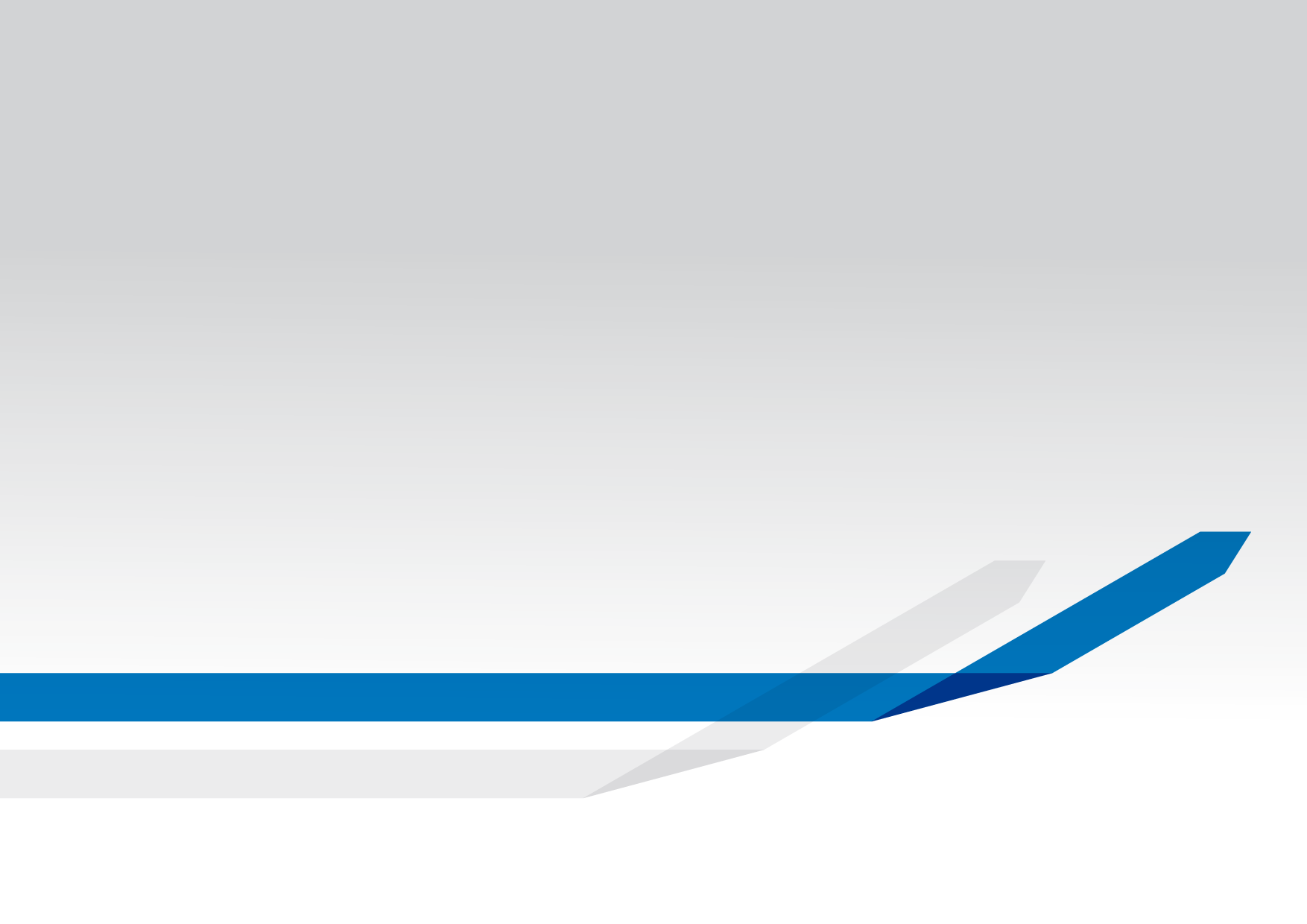 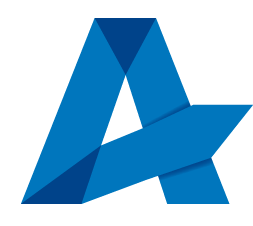 Správa IT infrastruktury:
lépe, snadněji, bezpečněji a levněji
FlowMon ADS
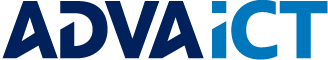 AdvaICT, a.s.
Představení společnosti
Založena v roce 2006
Spin-off Masarykovy univerzity
Předmět činnosti
Network Behavior Analysis
Silné akademické zázemí, spolupráce s řadou vědeckovýzkumných institucí
Produkty uvedeny na trh v 03/2010
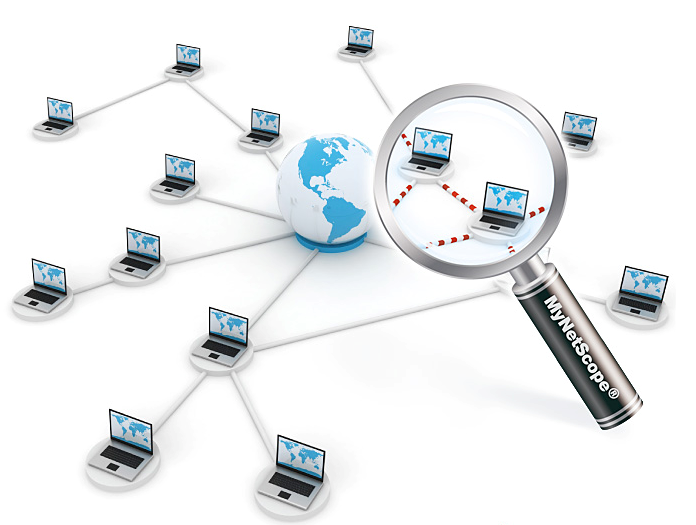 AdvaICT, a.s.
Network Behavior Analysis (NBA)
Jasně definovaný segment trhu (Gartner)
Zabezpečená síť = Firewall + IPS + NBA
„After you have successfully deployed firewalls and intrusion prevention systems with appropriate processes for tuning, analysis and remediation, you should consider NBA to identify network events and behavior that are undetectable using other techniques.“
Network Behavior Analysis Update, 6. listopadu 2007
AdvaICT, a.s.
Network Behavior Analysis v ČR
Neznámá technologie, trh vzniká
Velký prostor pro inovaci
Původní myšlenku zvýšení bezpečnosti sítě rozšiřujeme o řešení provozních a konfiguračních problémů
Vychováváme odbornou veřejnost, iniciovali jsme vznik sdružení firem působících v IT se zaměřením na bezpečnost
Přinášíme profesionální způsob správy a zabezpečení, díky nám dostupný i pro běžné společnosti
V září 2010 spuštěna služba NetHound (software as a service)
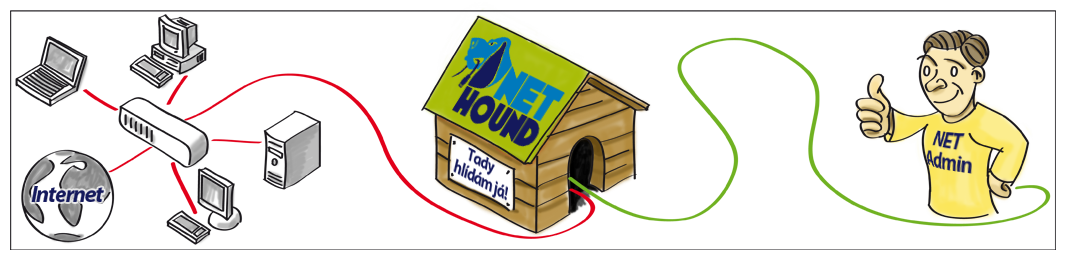 AdvaICT, a.s.
Vybrané reference
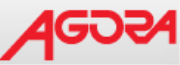 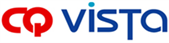 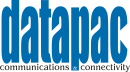 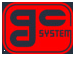 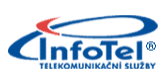 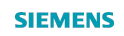 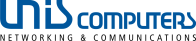 AdvaICT, a.s.
FlowMon ADS
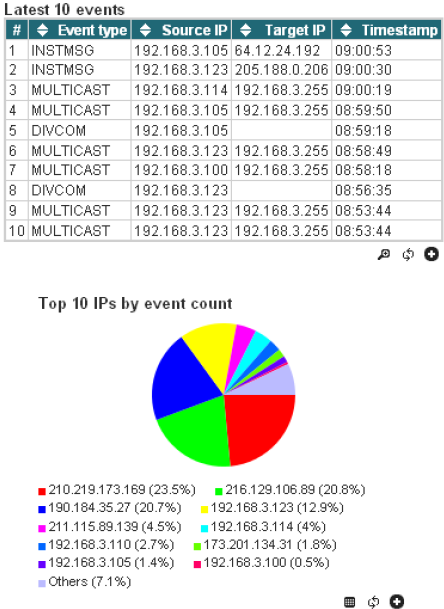 Detekce nežádoucích vzorů chování
Vnitřní i vnější útoky
Nežádoucí služby a aplikace
Provozní a konfigurační problémy
Behaviorální analýza
Profily chování
Detekce anomálií
Sběr statistik
Přehledné uživatelské rozhraní
Dashboard s okamžitou indikací problémů
Interaktivní vizualizace událostí
Integrace informací ze služeb DNS, WHOIS, geolokační služby
Komplexní filtrování, alerting, reporting
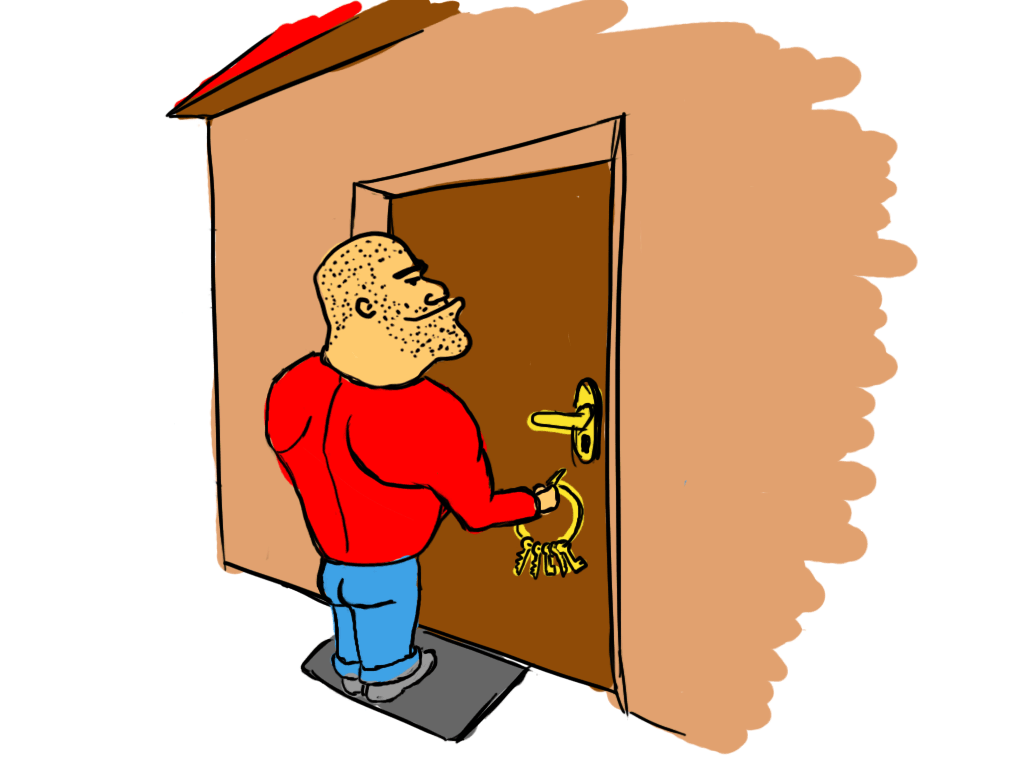 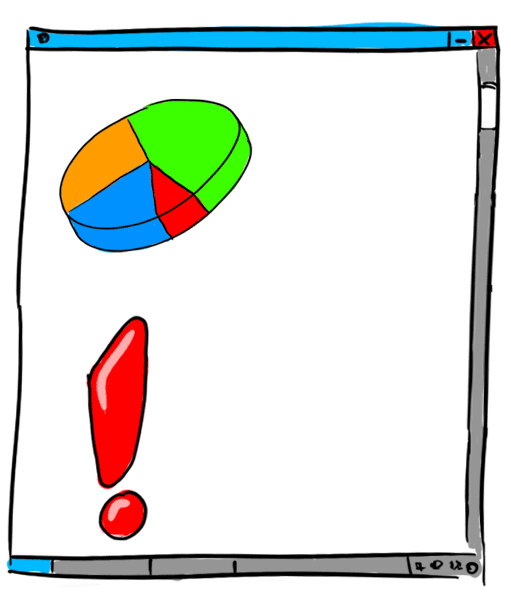 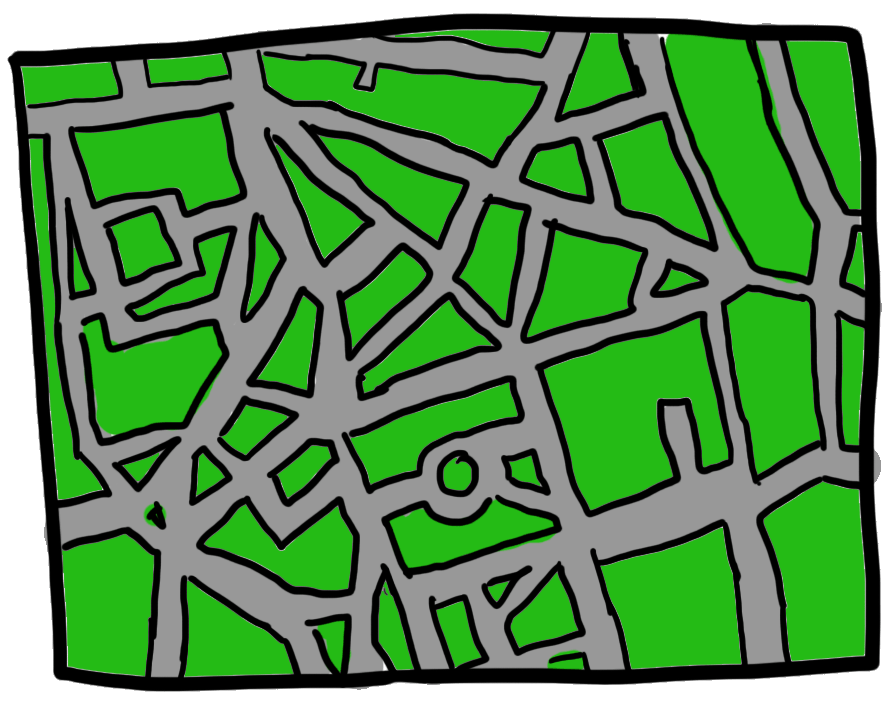 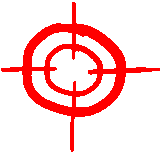 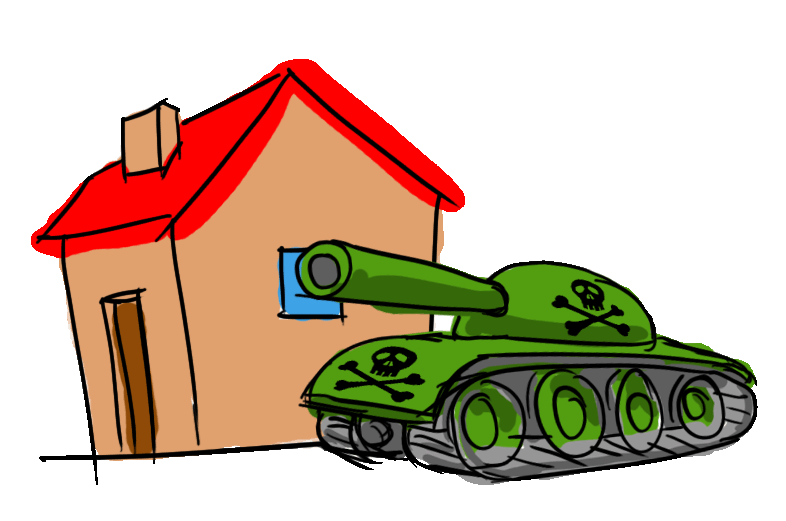 [Speaker Notes: Když například někdo jezdí od domu k domu s velkým svazkem klíčů a zkouší, jestli by se mu nepodařilo nějaký dům otevřít. V počítačové síti se této hrozbě říká slovníkový útok – útočník se snaží uhodnout heslo a používá k tomu seznam často používaných hesel – analogie ke svazku klíčů. Tento druh útoku je velmi často používaný a nebezpečný. Chytrý útočník se z pohledu ostatních bezpečnostních nástrojů chová zcela normálně.]
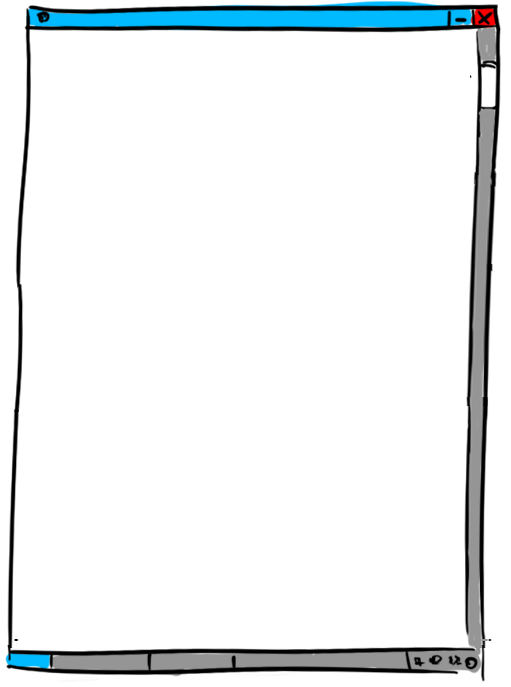 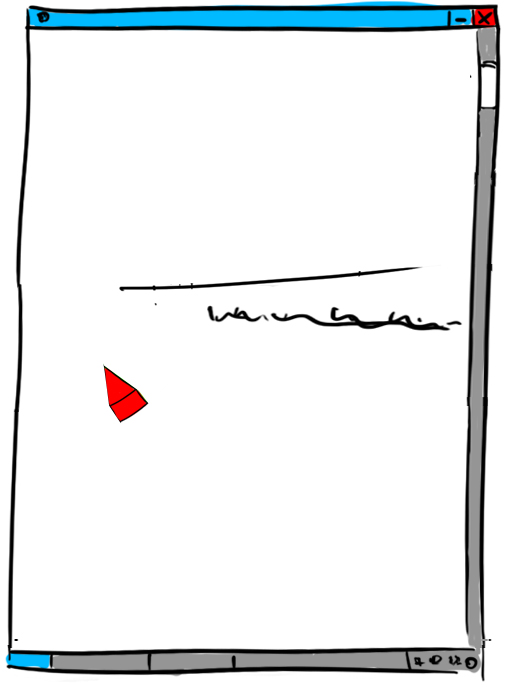 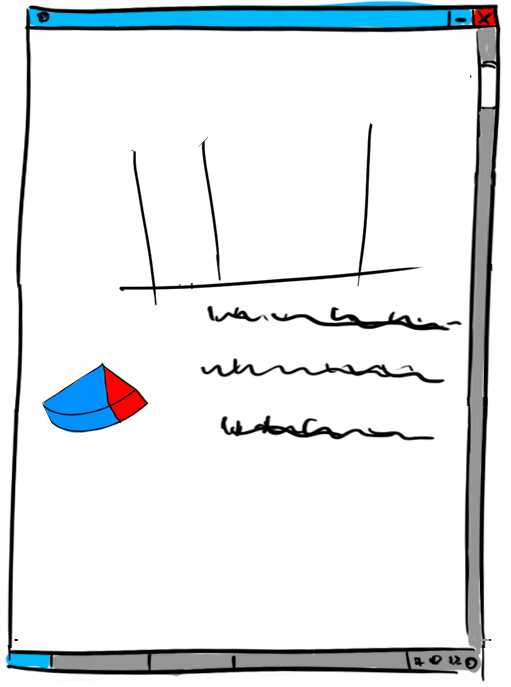 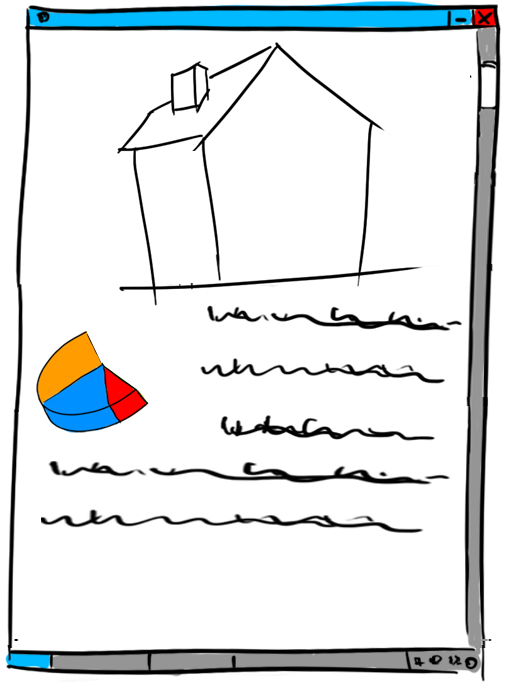 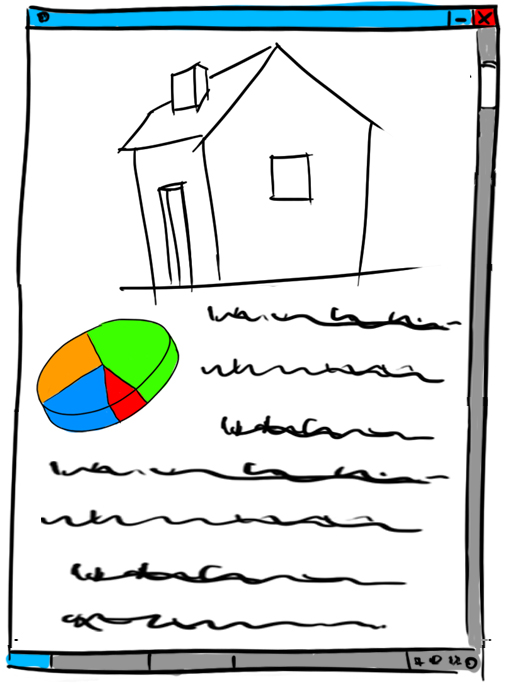 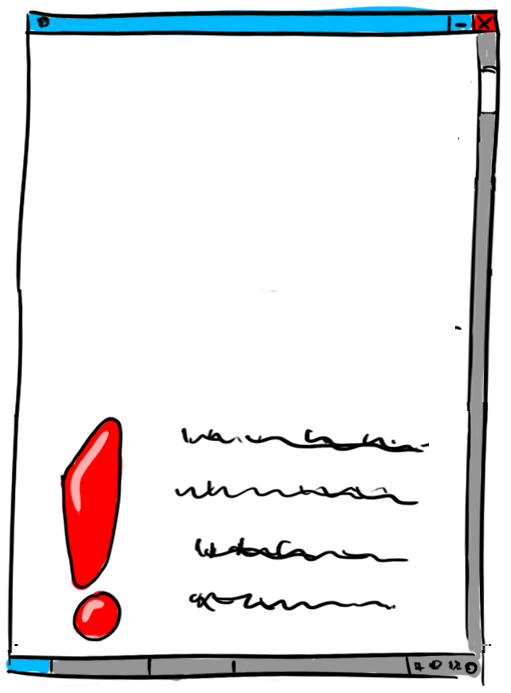 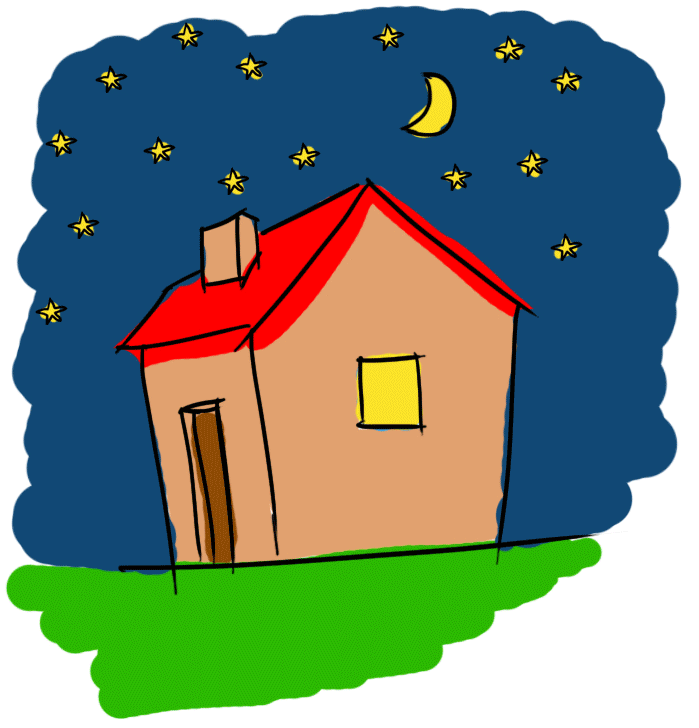 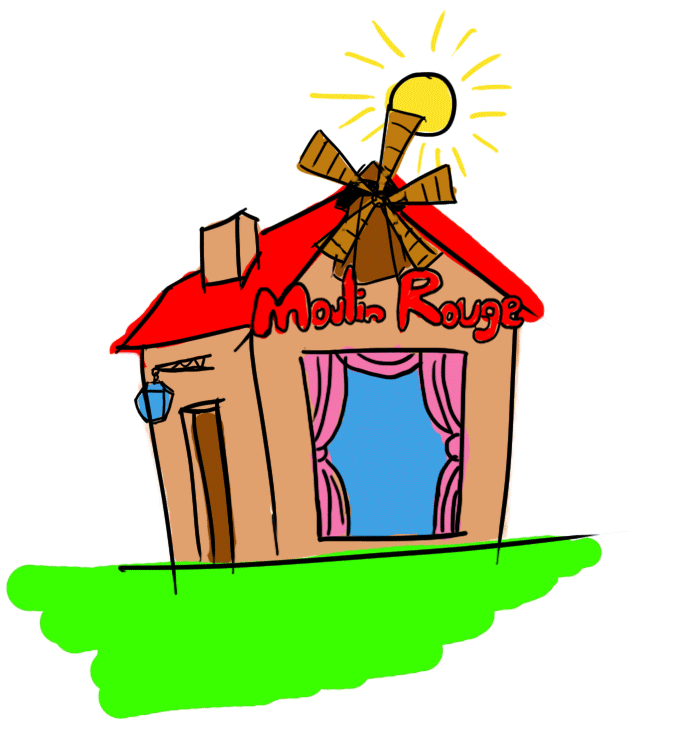 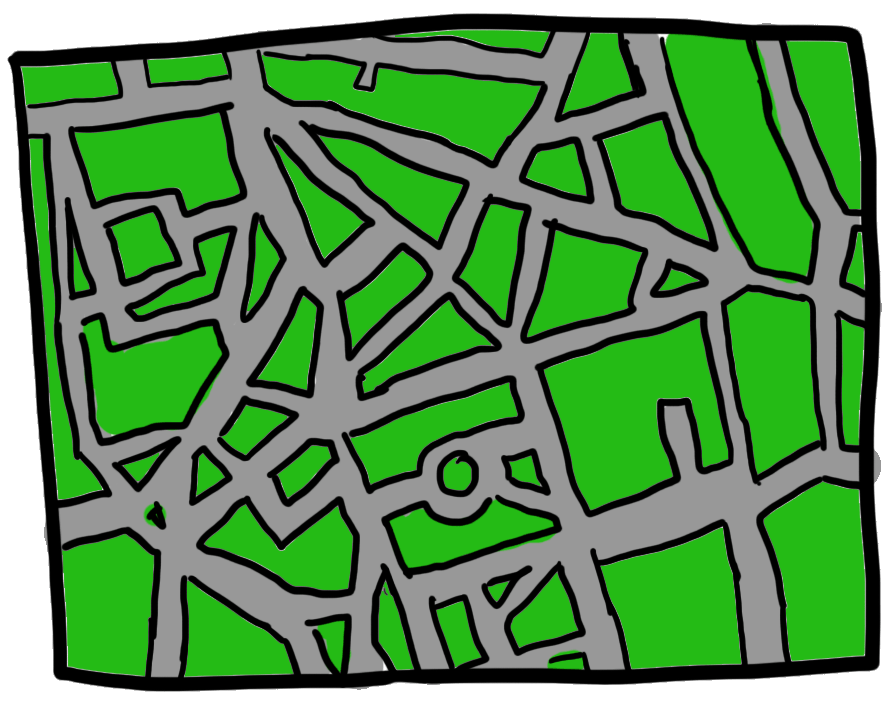 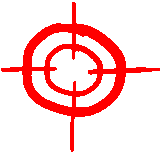 [Speaker Notes: Systém si postupně buduje profil typického chování jednotlivých domů – kdo do něj chodí, kolik lidí ho typicky navštěvuje a kdy, kdy je rozsvíceno apod. 

Díky tomu dokáže systém rozpoznat, kdy se začne dít něco podezřelého. Například když se standardní obytný domek změní v zařízení zcela jiného charakteru.]
AdvaICT, a.s.
Shrnutí
Klíčové přínosy pro zákazníka
Řešení problémů IT infrastruktury
Dodržování bezpečnostních směrnic a předpisů
Vnitřní a vnější útoky, úniky informací
Kvalita služeb, zpoždění sítě a služeb
Nežádoucí aplikace a sdílení obsahu
Infikovaná zařízení v síti, špatné konfigurace
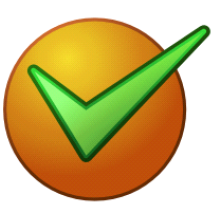 AdvaICT, a.s.
Shrnutí
Efektivnější procesy a bezpečnější infrastruktura
Odhalte problémy dříve než je nelze přehlédnout
Úsporu nákladů a zvýšení produktivity
Snížením pracnosti správy IT infrastruktury
Dohledem nad využitím sítě zaměstnanci
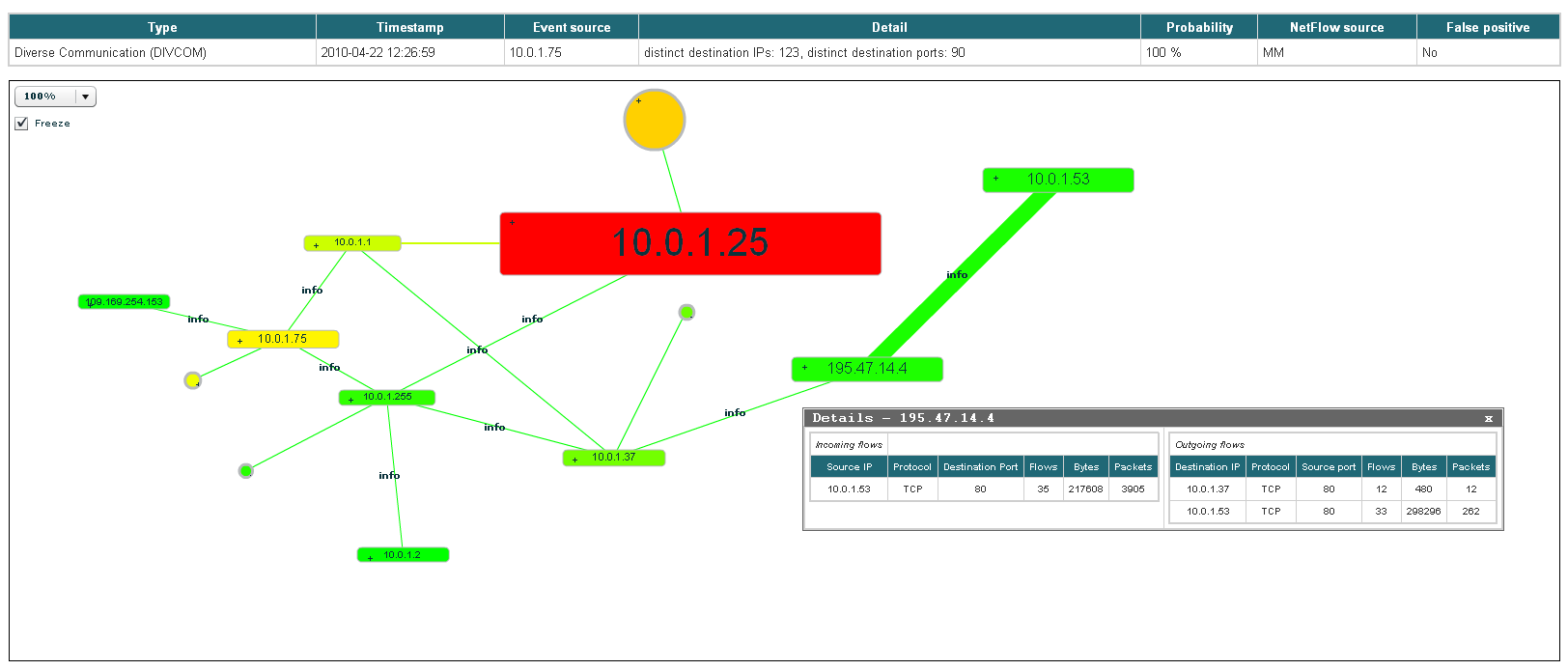 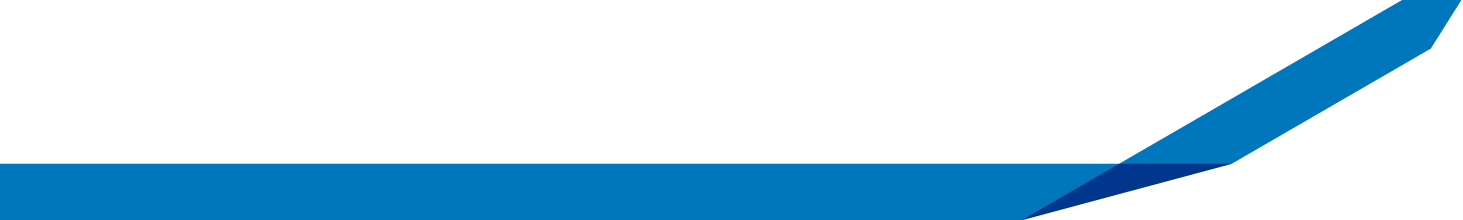 Kontakt
Pavel Minařík
pavel.minarik@advaict.com
Managing director

AdvaICT, a. s.
Jundrovská 618/31, 624 00 Brno
Czech Republic
tel.: +420 511 112 170, 
info@advaict.com, www.advaict.com
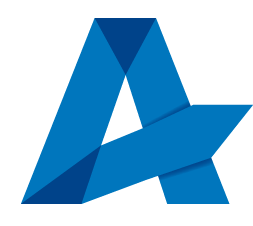 Správa IT infrastruktury:
lépe, snadněji, bezpečněji a levněji
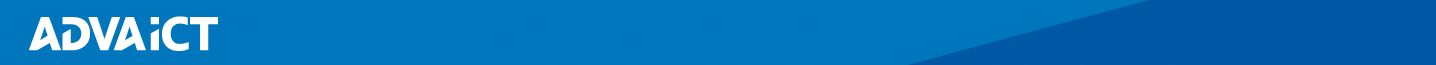